Муниципальное бюджетное дошкольное образовательное учреждение 
«Центр развития ребенка - детский сад № 140 г. Владивостока»
Развитие мелкой моторики рук старших дошкольников на практических занятиях кружка "Волшебные нити"
Сироткина Ольга Константиновна
Актуальность
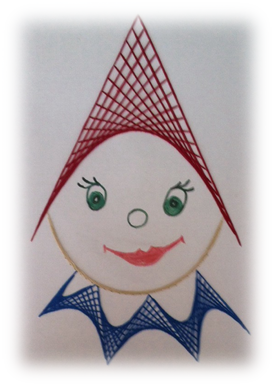 Автоматизация домашнего труда
Малоэффективность игрушек и пособий 
с точки зрения развития 
мелкой моторики рук детей
Максимально удобная одежда и обувь
Рост научно-технического прогресса
Слабое развитие мелкой моторики
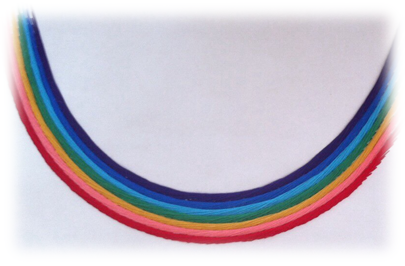 Объект. Предмет. Цель.
Объект: процесс развития мелкой моторики 
у детей старшего дошкольного возраста.
Предмет: техника изонити как средство развития мелкой моторики.
Цель: способствовать развитию мелкой моторики рук детей посредством техники изонити.
Задачи
Изучить и проанализировать методическую литературу по проблеме развития мелкой моторики старших дошкольников
Познакомить детей с техникой изонити
Способствовать развитию мелкой моторики рук
Формировать практические навыки обращения 
с иглой, нитками и ножницами
Разработать тематический перспективный план работы кружка “Волшебные нити”
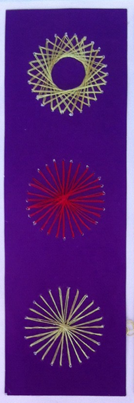 Мелкая моторика
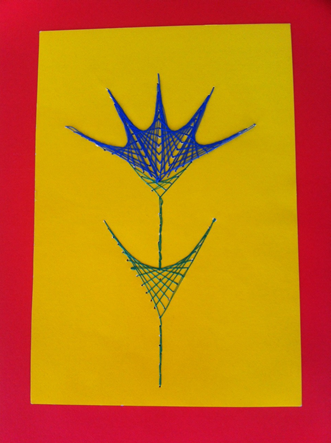 Мелкая моторика - это подвижность и ловкость мелких мышц на кистях рук, совершаемая под зрительным контролем человека.
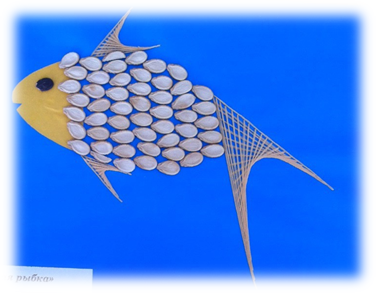 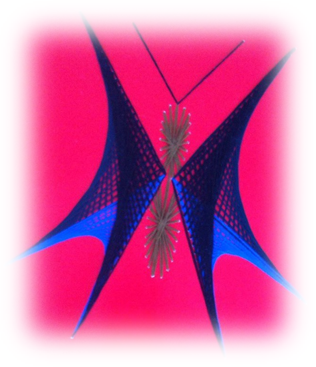 Способы развития
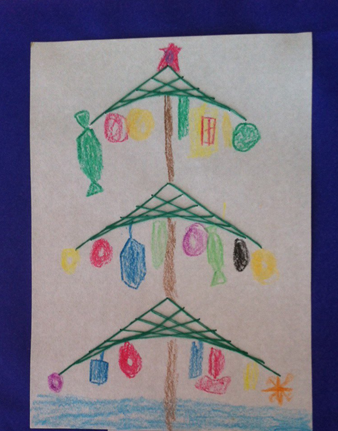 Игры и упражнения
Пальчиковая гимнастика
Игры-шнуровки 
Рисование 
Лепка
Аппликация
Ручной труд
Конструирование
Оригами
Рукоделие
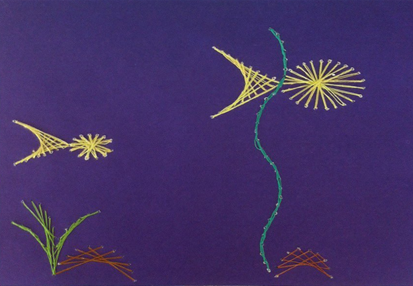 Изонить
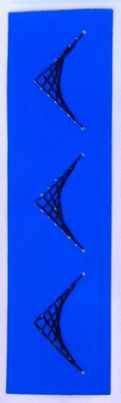 Изонить или нитяная графика - это создание изображения нитью на твердой основе 
(бумаге, картоне, CD-дисках).
Этот оригинальный вид декоративно-прикладного искусства, придуманный английскими ткачами, заключается во вбивании гвоздей в дощечки и натягивании на них нитей. Полученными таким образом ажурными кружевными изделиями они украшали свои жилища.
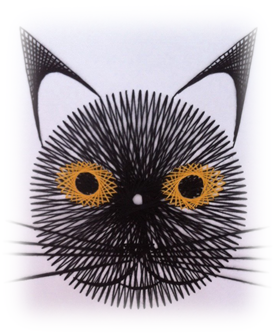 Материалы и инструменты
Иголка с широким ушком длиной 40 мм 
Игольница, цветные нитки
Ножницы, скотч
Цветной картон формата А5 (10 Х 15)
*Дополнительно для педагога: 
трафареты треугольников и кругов,
шило и подложка (кусок пенопласта или гофрированного картона толщиной не менее 5 мм)
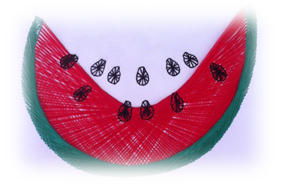 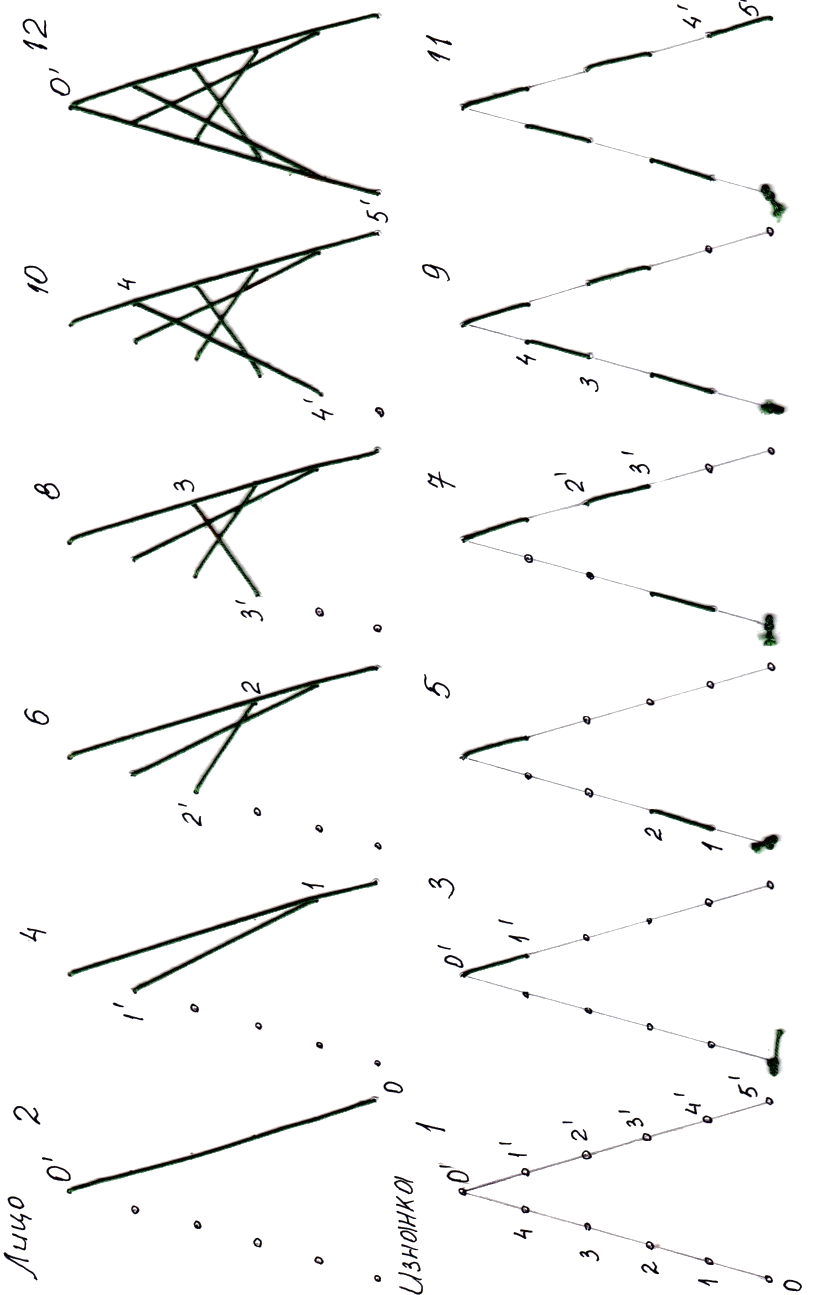 Схема изображения угла
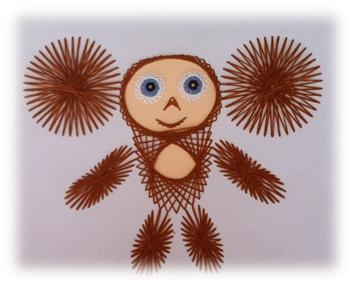 Изонить
Хорошо усваивается детьми
Эта техника малозатратна
Способствует развитию мелкой моторики пальцев рук
Способствует развитию самооценки ребенка
Расширяет круг знаний и умений ребенка
Позволяет приобрести практические навыки
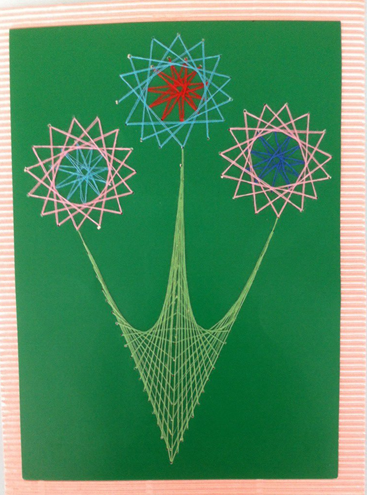 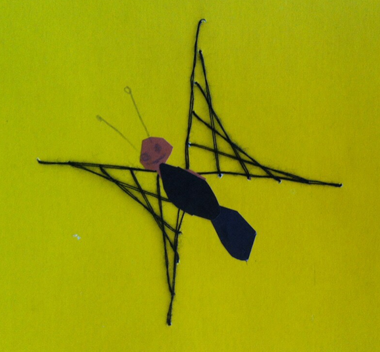 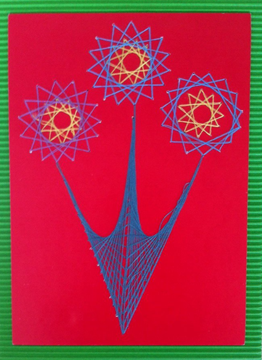 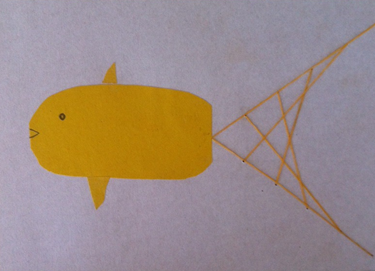